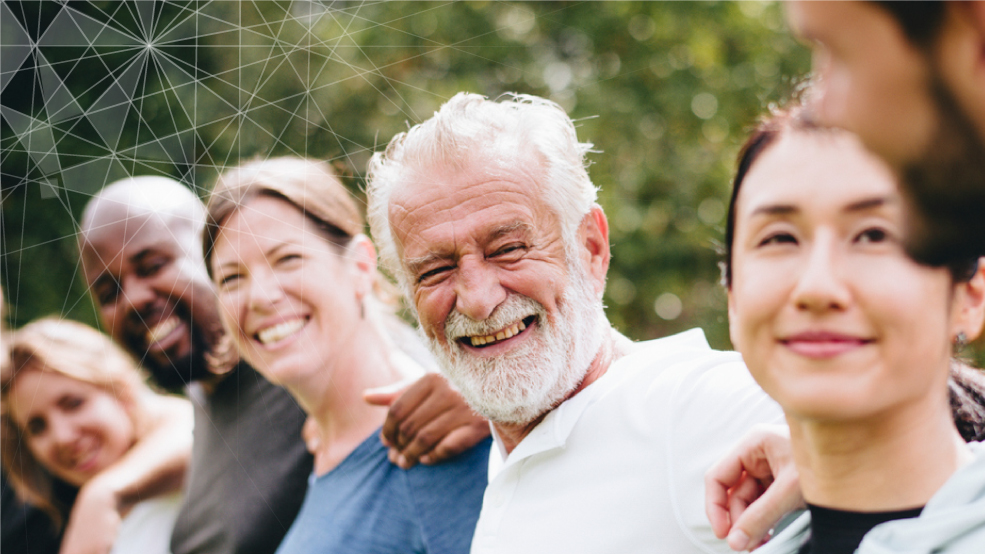 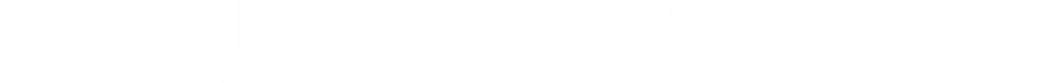 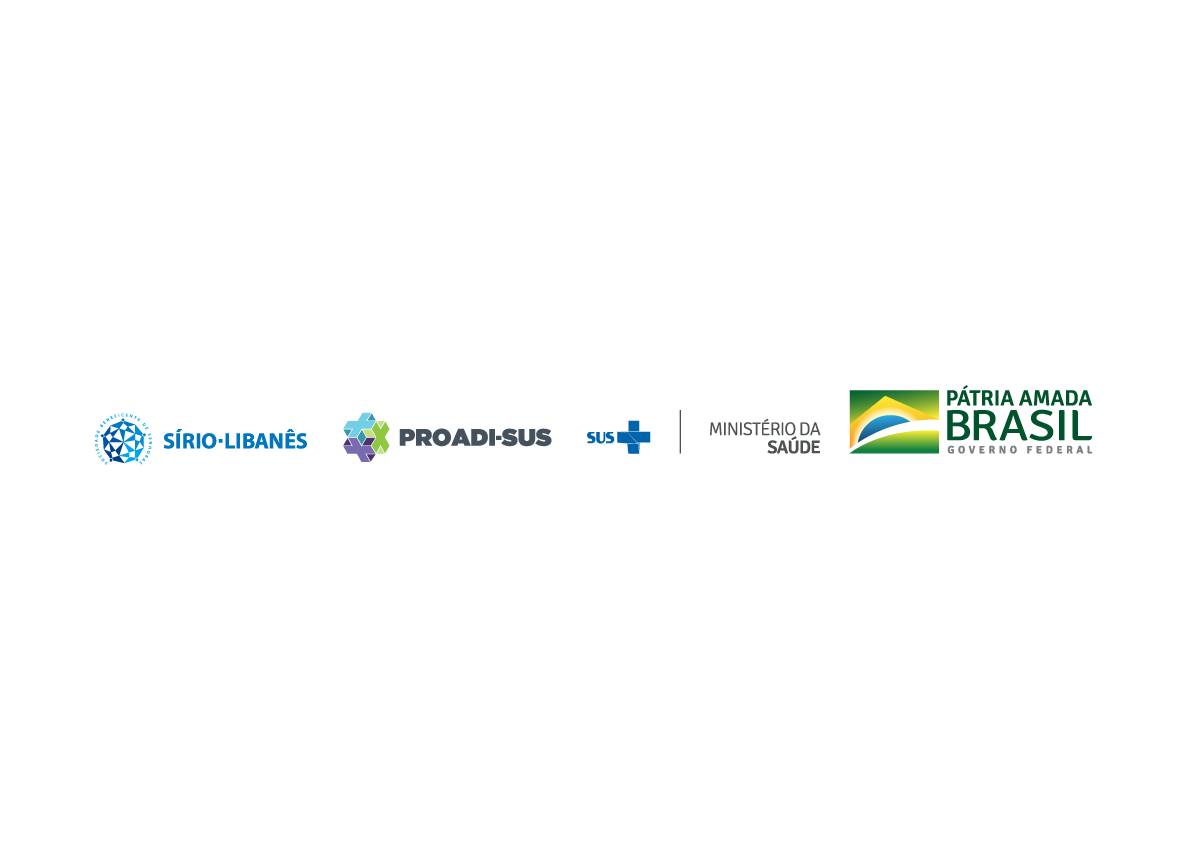 Você conhece o Regula Mais Brasil?
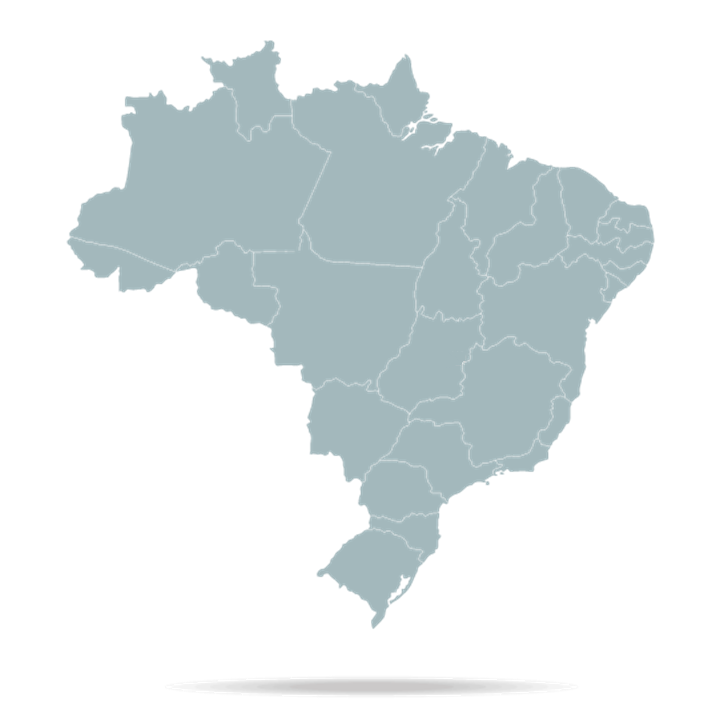 Amazonas
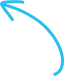 Especialidades reguladas:
Cardiologia 
Endocrinologia  
Gastroenterologia  
Ortopedia  
Urologia  
Proctologia  

Exames regulados:
Colonoscopia 
Endoscopia
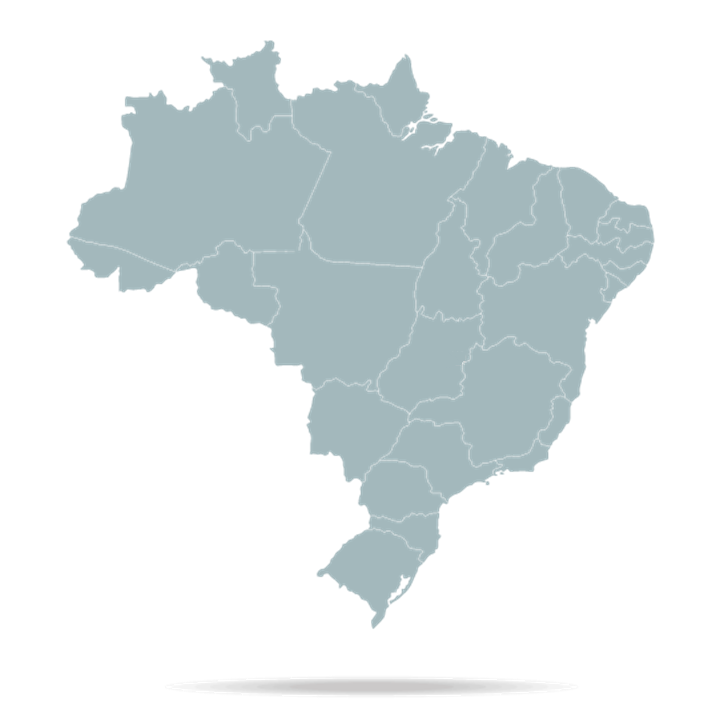 Porto Alegre
Especialidades reguladas:
Cirurgia vascular
Endocrinologia
Gastroenterologia
Ginecologia
Neurocirurgia
Neurologia
Ortopedia
Pneumologia
Proctologia
Psiquiatria
Urologia
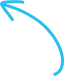 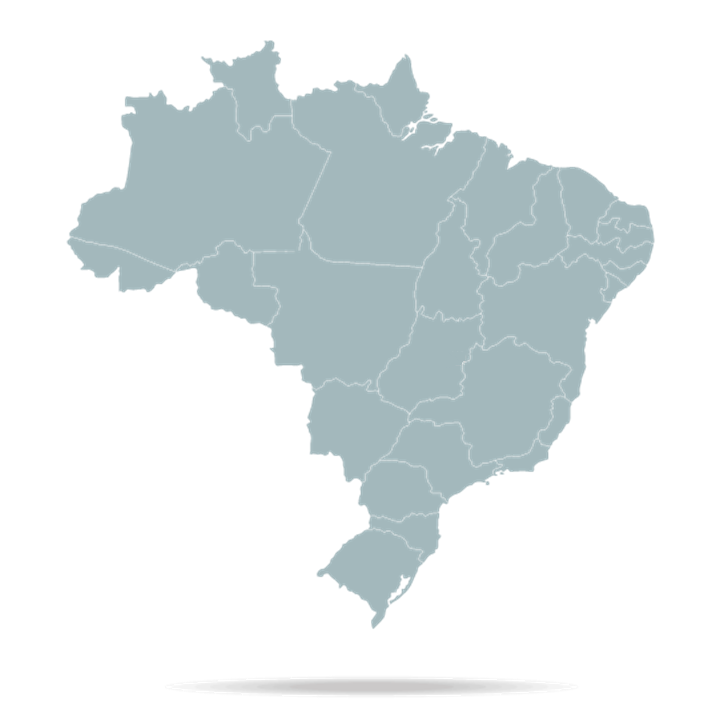 Belo Horizonte
Especialidades reguladas:
Neurologia
Reumatologia
Urologia
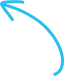 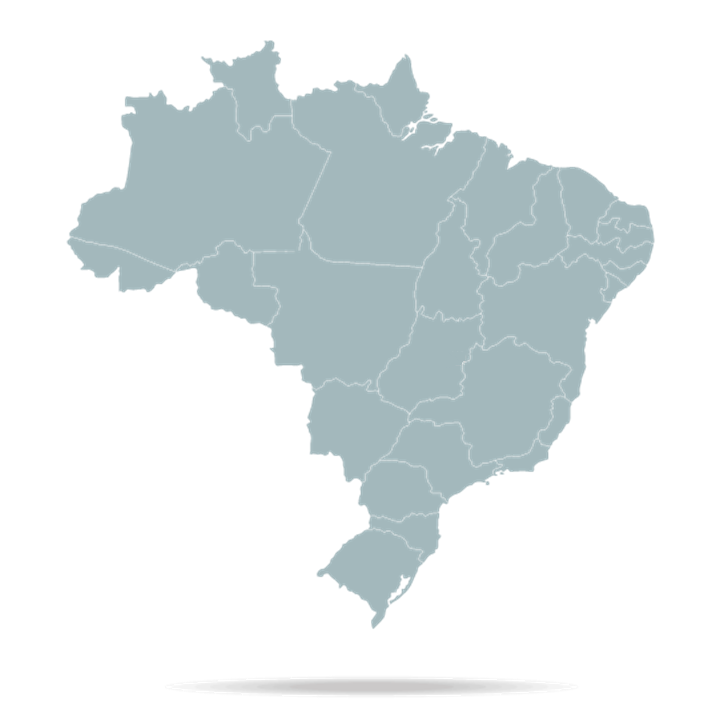 Distrito Federal
Especialidades reguladas:
Endocrinologia
Neurologia
Cardiologia
Endocrinologia pediátrica
Neurologia pediátrica
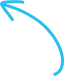 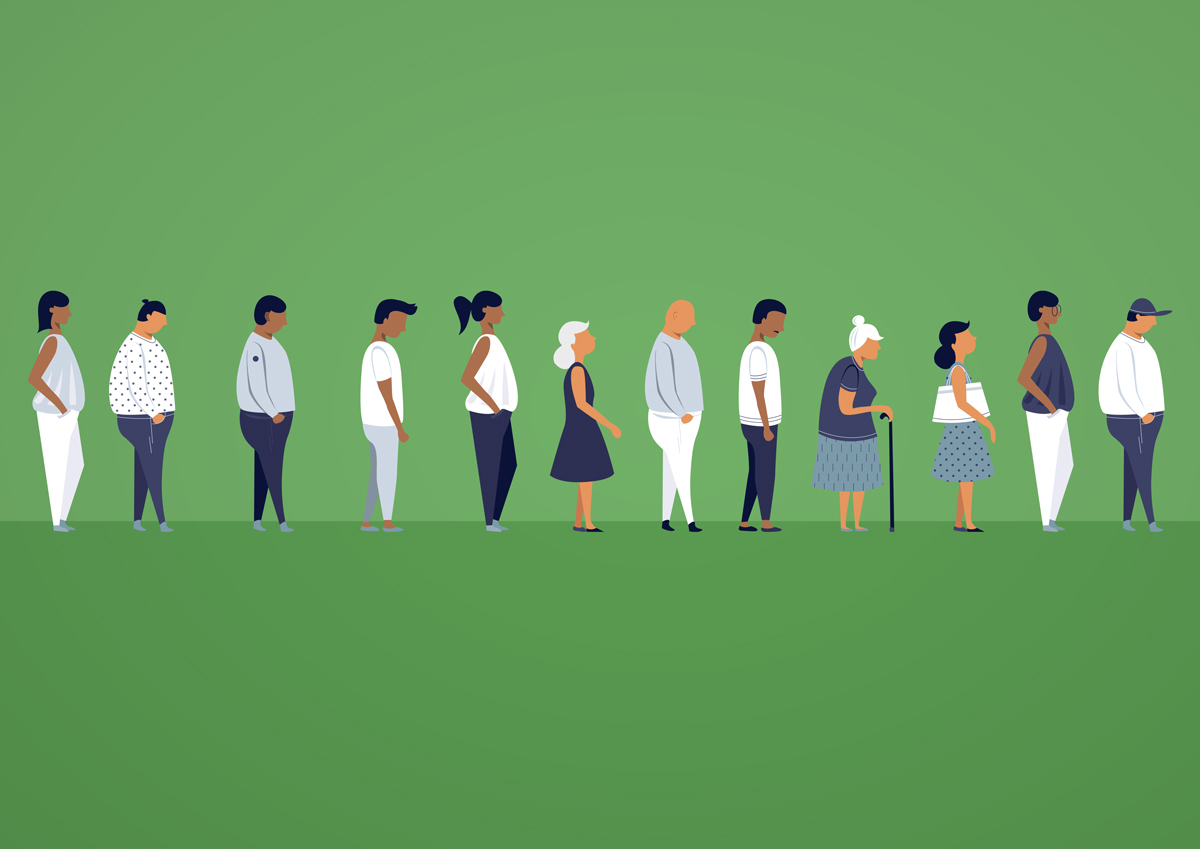 Ações
Devolvido 
(aguarda tratativas – 
critérios de encaminhamento
Aprovado (aguarda atendimento)
Buscou outro serviço (desistência)
Devolvido 
(aguarda tratativas – 
critérios de encaminhamento)
Devolvido 
(aguarda tratativas – 
critérios de encaminhamento)
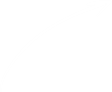 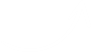 Residente em 
outro estado
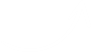 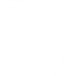 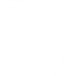 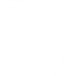 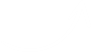 Mudou-se
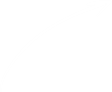 Não localizado
Foi a óbito
Mudou-se
Aprovado (aguarda atendimento)
Pendente
Diferentes canais de atendimento para o seu paciente chegar ao especialista
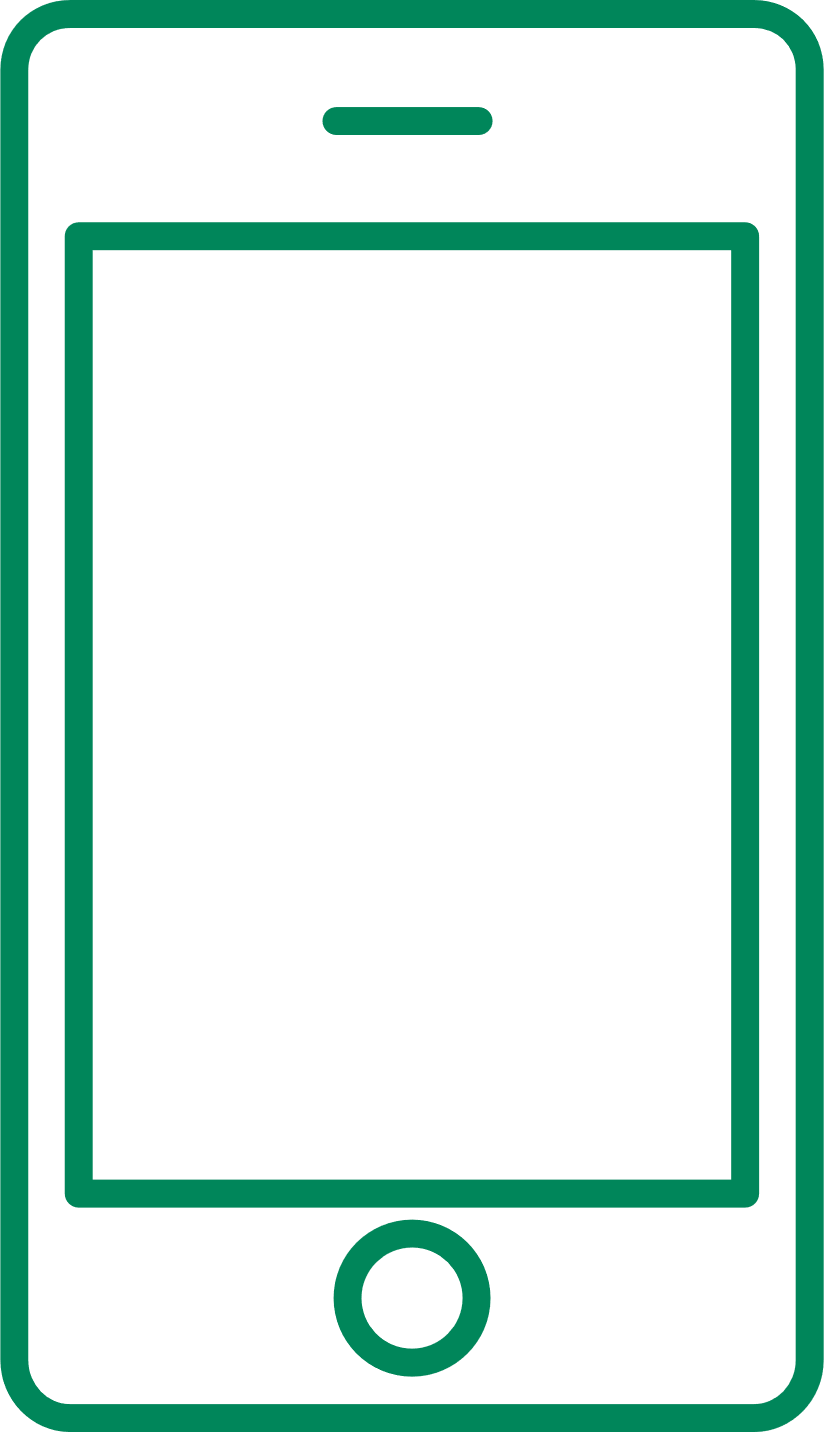 0800 644 6543 (opção 2)
Está sem tempo? Discuta diversos casos em uma mesma ligação.
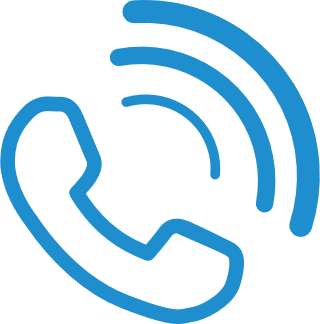 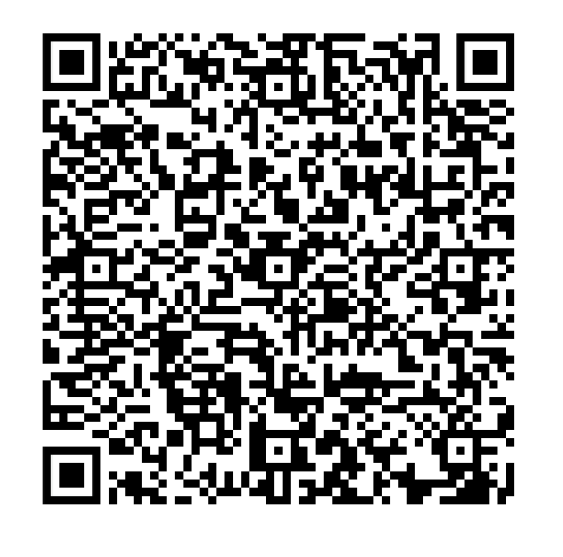 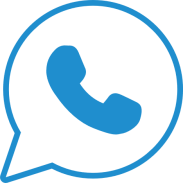 (11) 97369-9137
Envie fotos de exames do seu paciente para o médico teleconsultor.
Está sem tempo? Agende uma teleconsultoria para o horário que preferir.
regulamaisbrasil@hsl.org.br
Tire dúvidas e/ou envie sugestões.
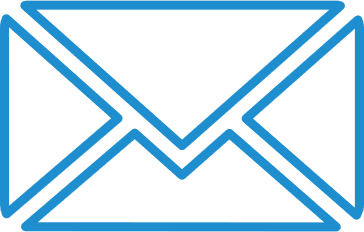 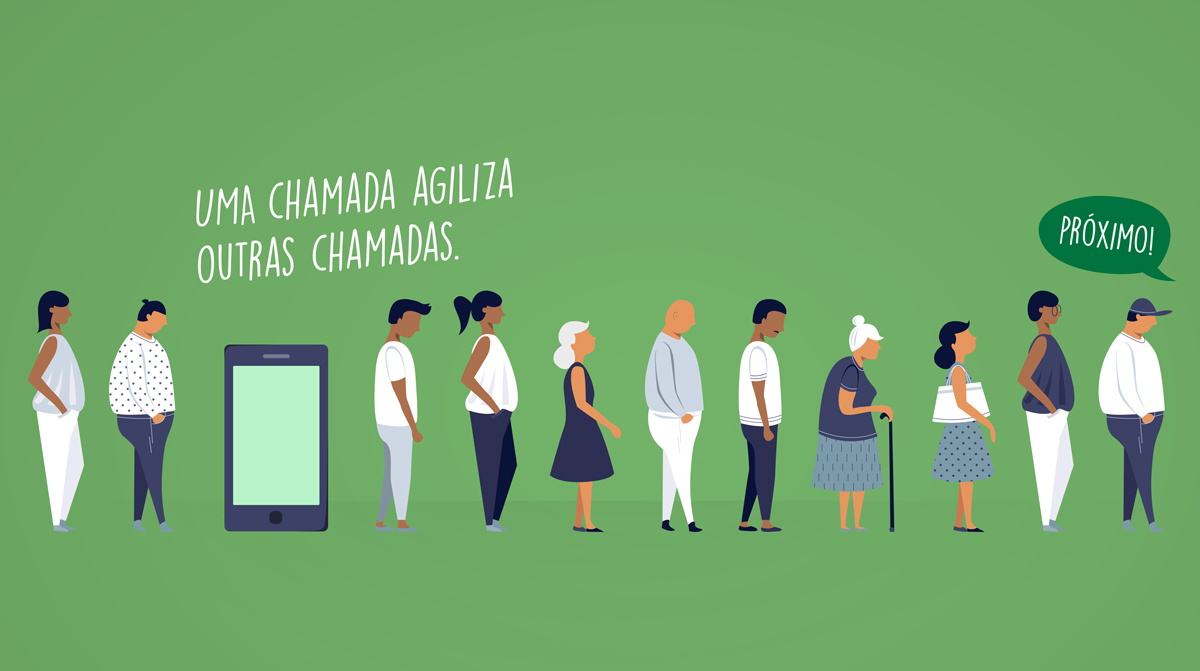 O Regula Mais Brasil na prática
Resultados e experiências no AM
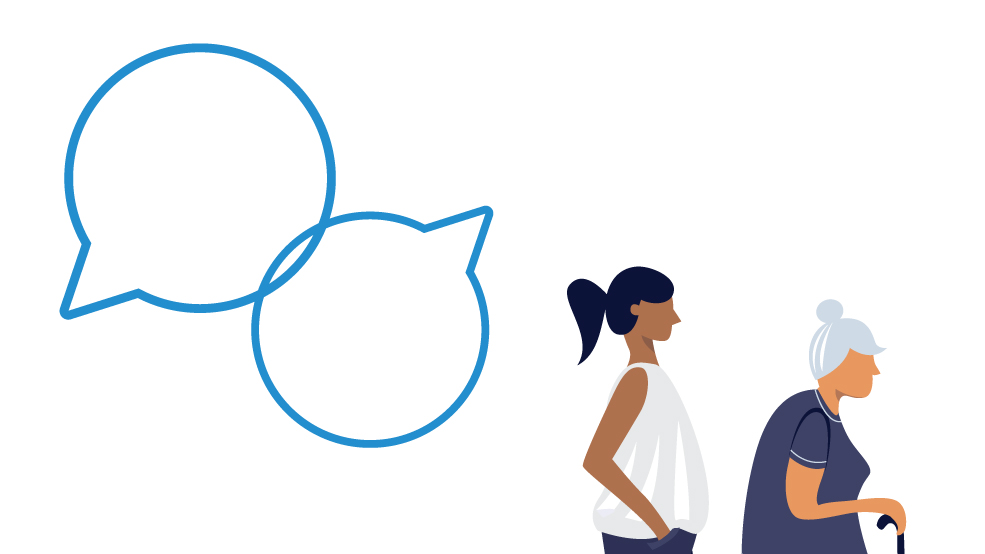 Em 2 meses, zeramos a fila de espera para consulta com o proctologista, na qual havia mais 1.700 pacientes.
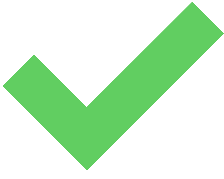 “Aumenta segurança do médico encaminhador e qualifica esses encaminhamentos.” 
   Médico de Família e Comunidade
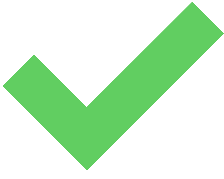 Em 3 meses, reduzimos em 85% a fila de espera para consulta com o endocrinologista.
“Facilita a comunicação de casos pendentes e melhora a resolutividade.” 
Médico de Família e Comunidade
Resultados e experiências em POA
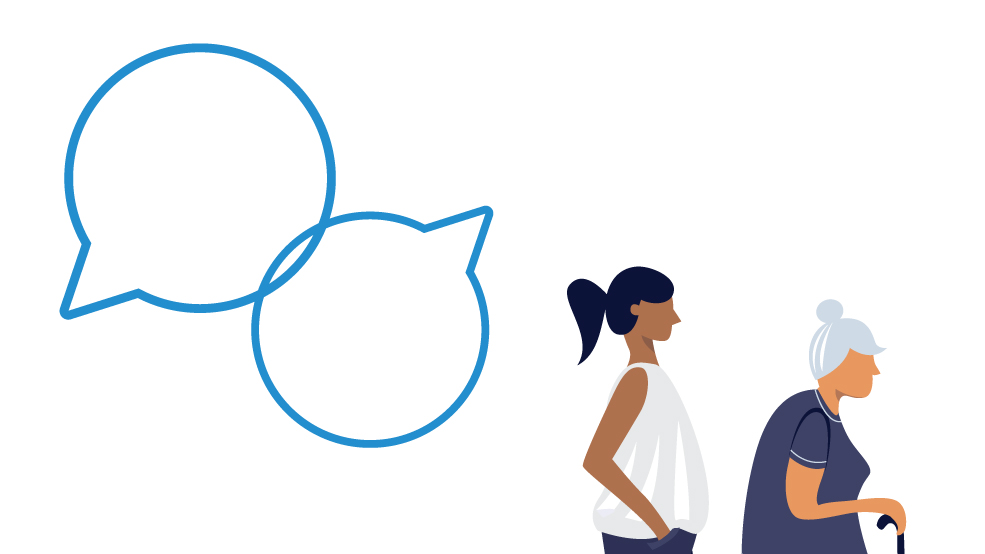 Em 6 meses, diminuímos o tempo de espera para consulta com o ortopedista de 219 para 6 dias.
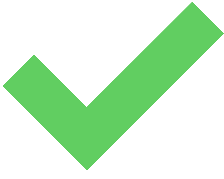 “Aumenta segurança do médico encaminhador e qualifica esses encaminhamentos.” 
   Médico de Família e Comunidade
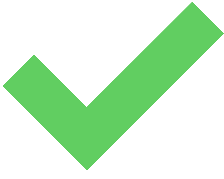 Em 6 meses, reduzimos o tempo de espera para consulta com o ginecologista de 162 para 63 dias.
“Facilita a comunicação de casos pendentes e melhora a resolutividade.” 
Médico de Família e Comunidade
Resultados e experiências em BH
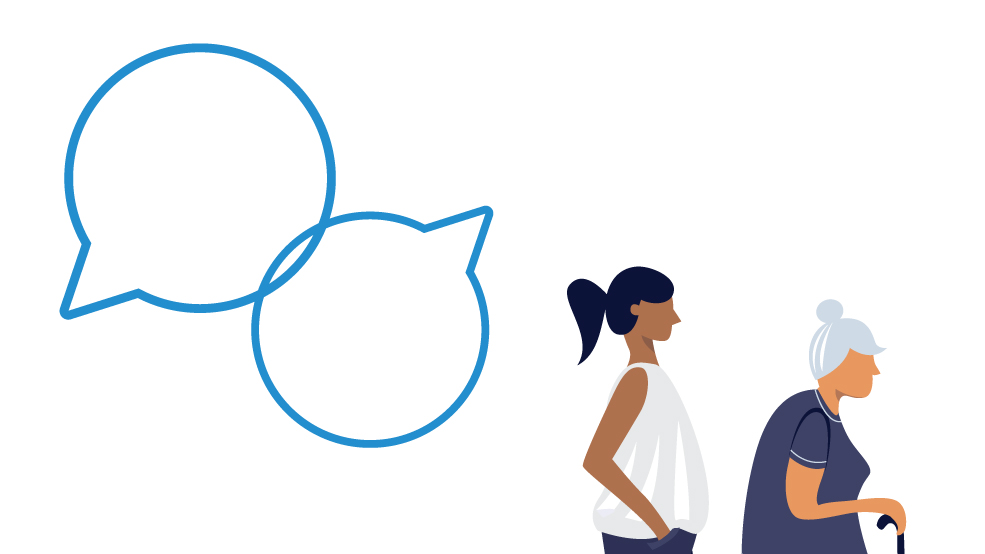 “Aumenta segurança do médico encaminhador e qualifica esses encaminhamentos.” 
   Médico de Família e Comunidade
Reduzimos o tempo de espera para consulta com o reumatologista de 2 anos para 4 meses.
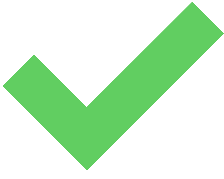 “Facilita a comunicação de casos pendentes e melhora a resolutividade.” 
Médico de Família e Comunidade
Resultados e experiências no DF
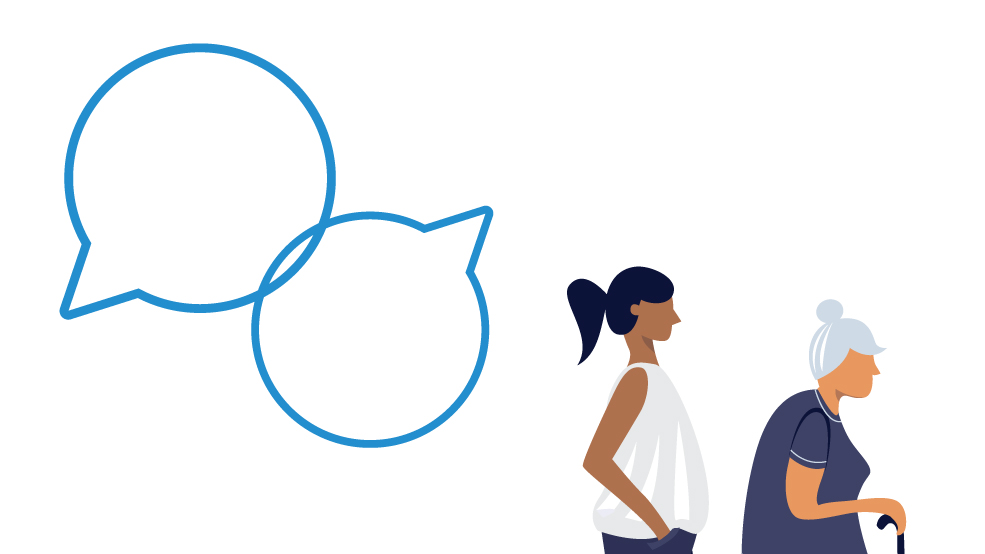 Aumento em 50% da aprovação dos encaminhamentos para cardiologia e endocrinologia.
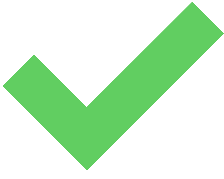 “Aumenta segurança do médico encaminhador e qualifica esses encaminhamentos.” 
   Médico de Família e Comunidade
Aumento em 20% da aprovação dos encaminhamentos para neurologia.
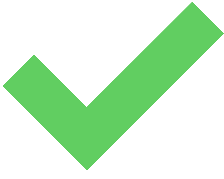 “Facilita a comunicação de casos pendentes e melhora a resolutividade.” 
Médico de Família e Comunidade
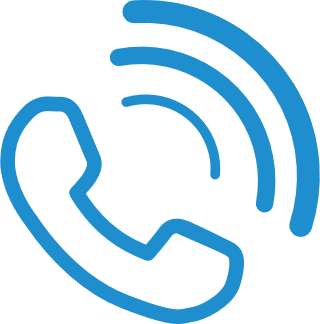 0800 644 6543 (opção 2)
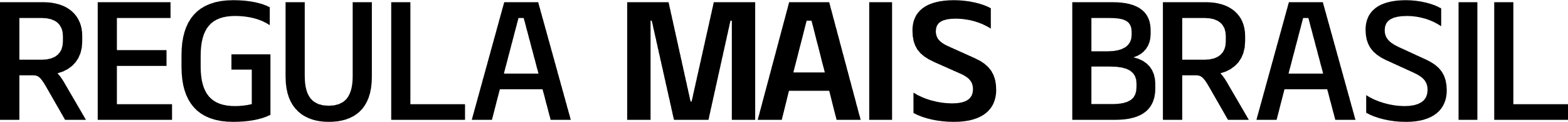 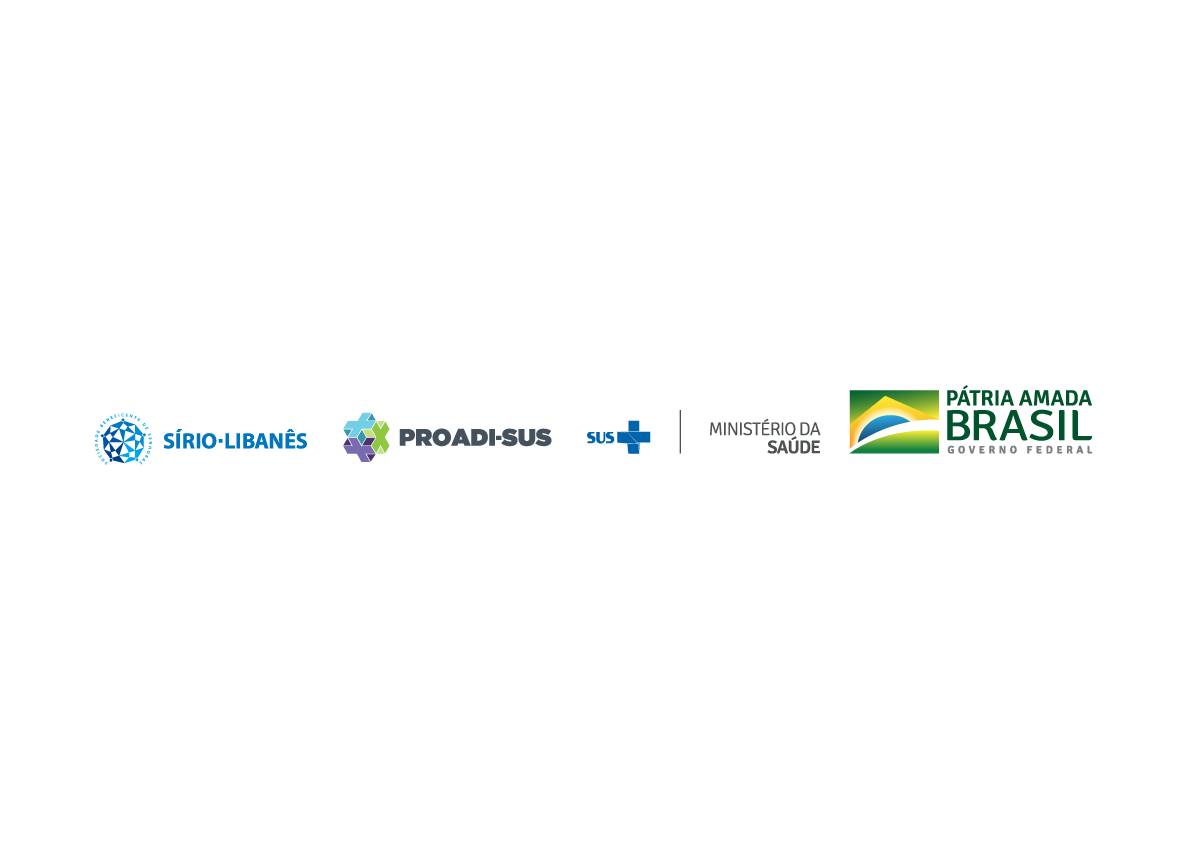